Limited English Monarchy, Enlightenment and Scientific Revolution, The French Revolution; Chapters 5, 6, & 7
Mrs. Tucker
World History
Victor Valley High School
Vocabulary Front-Load – Frayer Method
Salon
Neoclassical
Despotism
Ideology
Estates
Serf
Philosophes
Coup d’état
Hundred Days
emigre
Sans-culotte
Jacobin
Define the terms using the Frayer Method
Your Definition		 		Draw picture/graphic
									to recognize the term.

						TERM


Example/Synonym/	  	 Non Example / Characteristic 				 Antonyms
	   		 						 Non-Characteristics
Salon
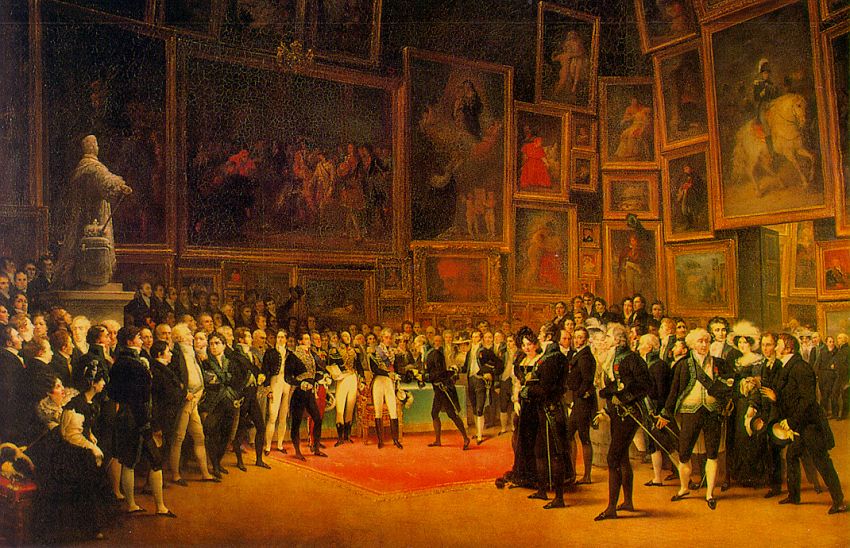 Events run by women		
Where philosophers, artists
Scientists, and intellects met
To discuss idea;


Large gathering place			Private or One-on-
to talk about ideas;				One;
Neoclassical
Revival of ancient Greek
and Roman styles, usually
Art, architecture, and 
Philosophy;

Modern renderings of 		Brand new styles
ancient	styles;
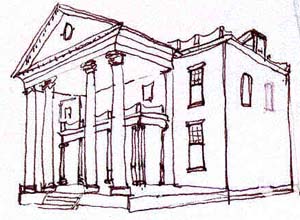 Despotism
Ruler with absolute
Power, tyranny, control;



Tyranny									Democracy
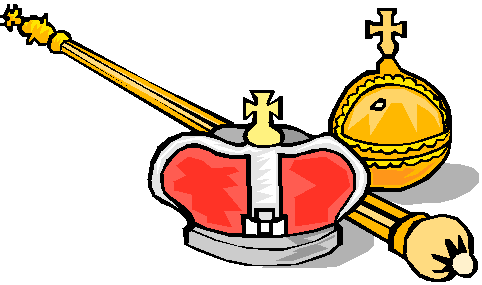 Ideology
doctrine, myth, or belief
that guides an individual, 
Social movement, institution, 
or class;

Creed, ideas, outlook			no beliefs, skeptism; 										atheism;
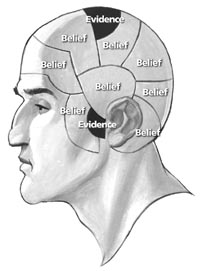 Estates
Social classes in France
Before French Revolution;
1st Estate-Clergy, 2nd Estate-
Nobilty, andThird Estate-
Everyone else;

Class										no defined class
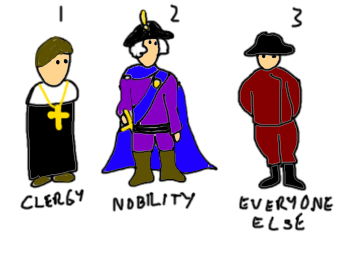 Serf
State of servitude to
A lord, attached to the
Land;


Slave										Freeman
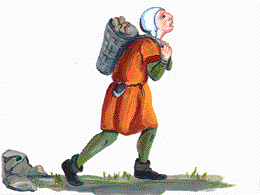 Philosophes
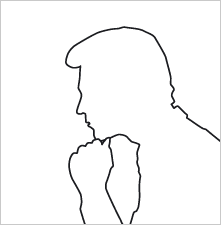 French intellectual or
Social philosopher in
The 18th century;

Voltaire								Louis XVI
Montesquieu						Marie Antoinette
Rosseau								Cardinal Louie 												deRohan
Coup d’état
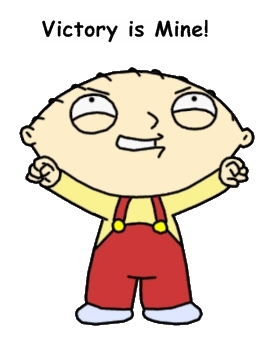 Sudden seizure of
Political power in 
A nation;


Big Win 						     		Forfeit, loss, 													surrender
Hundred Days
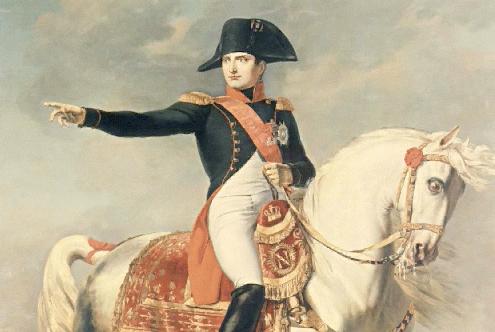 The last 100 days of
Napoleon ending with
His defeat at Waterloo;


Last attempt;						Giving Up without
Last hurrah;						a fight;
émigré
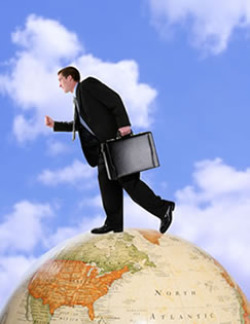 A person who leaves 
His Native country for 
Political Reasons;



Expatriate; refugee;			Native; Nationalist;
Sans-culotte
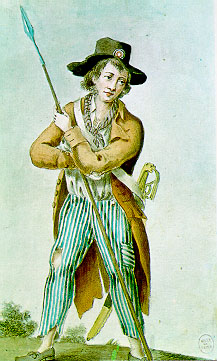 Radical Parisian workers &
Shopkeepers_-wanted a
Greater voice in government, 
Lower prices, & end to food 
shortages;

Radical;										Conservative;
Jacobin
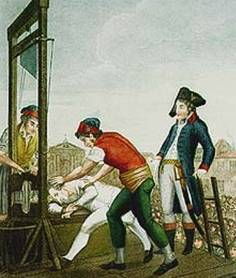 Members of the most
Radical group during 
The French Revolution
Led by Robespierre and
Promoted Reign of Terror;

Extreme Radical					   Ultra Conservative;